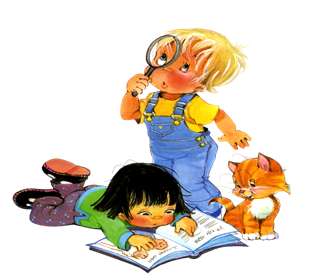 ПРОЕКТНАЯ ДЕЯТЕЛЬНОСТЬ В НАЧАЛЬНОЙ ШКОЛЕ
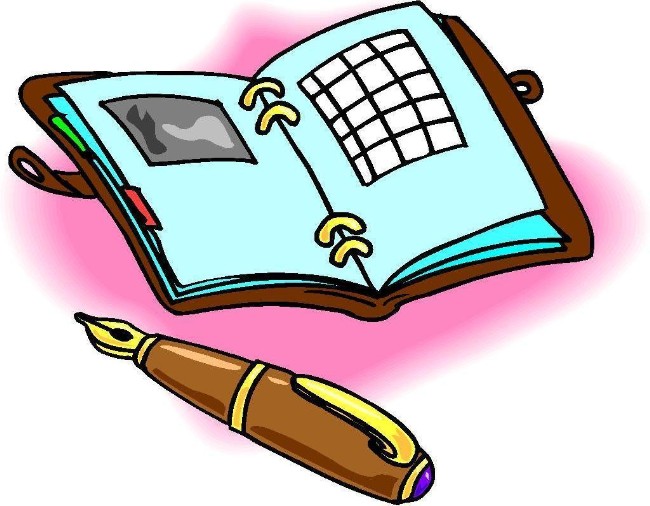 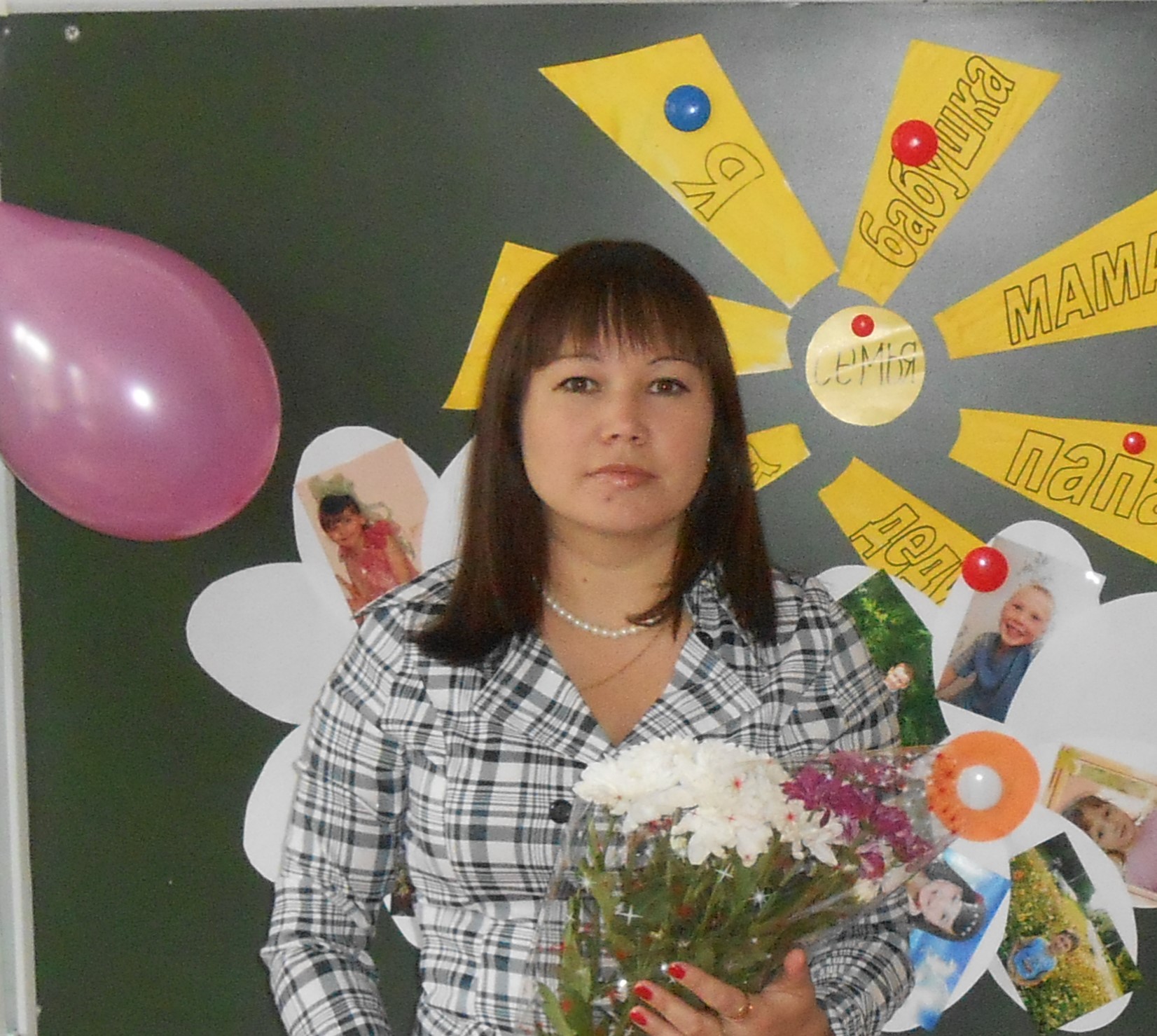 Сибагатуллина Лилия Набиулловна
Учитель начальных классов
МАОУ «СОШ № 94»
Проект (лат.) – «брошенный вперёд»
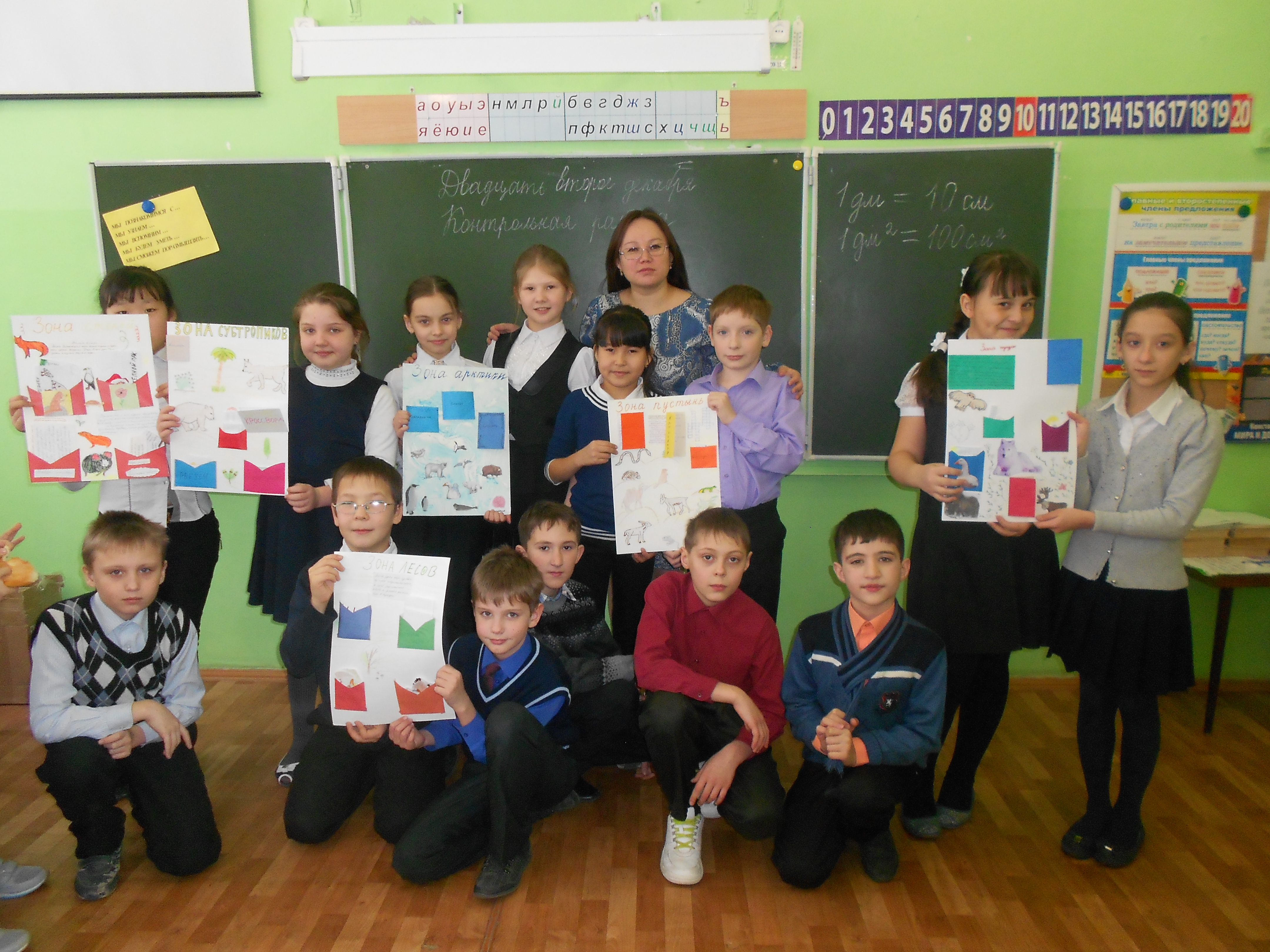 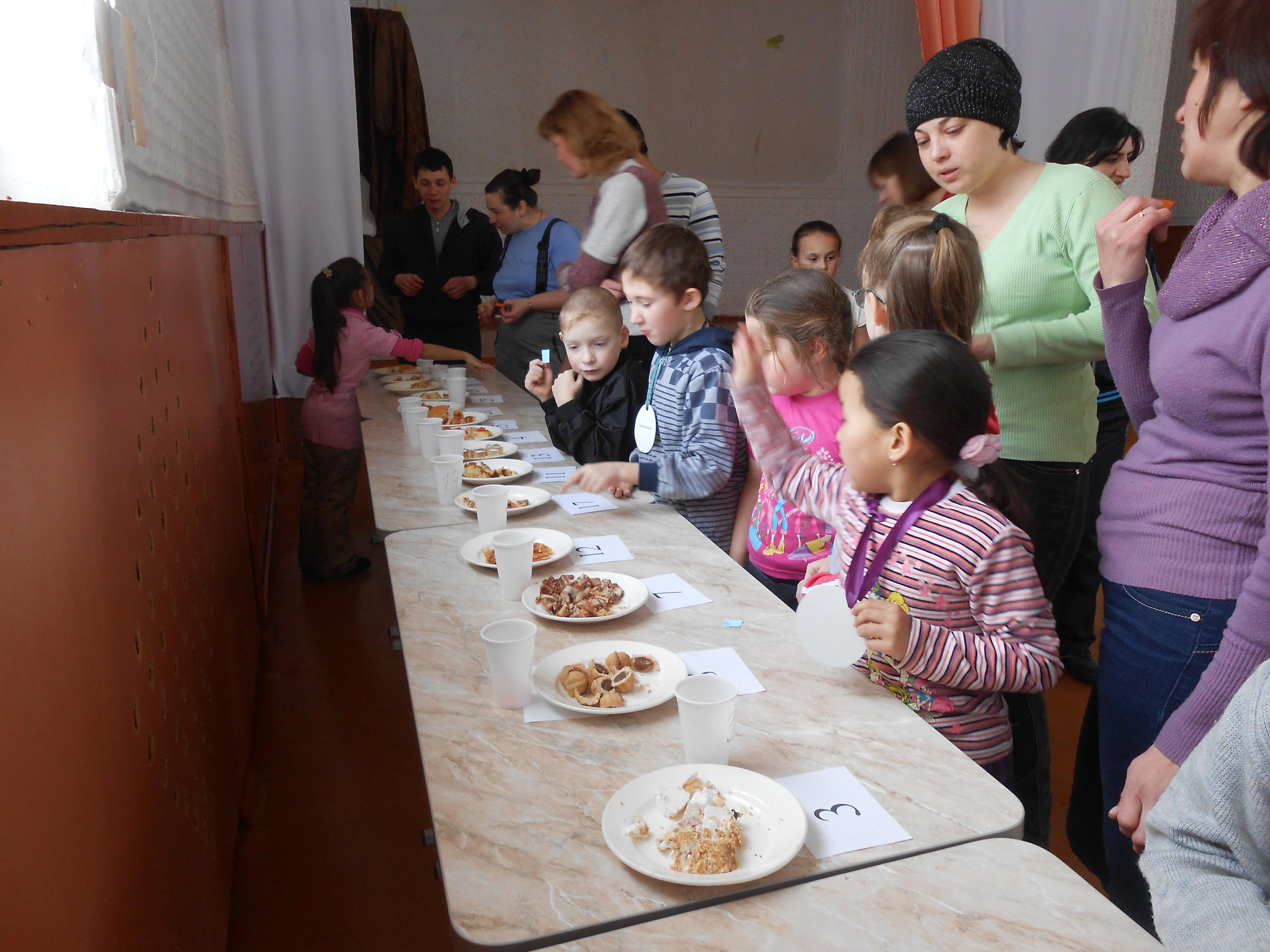 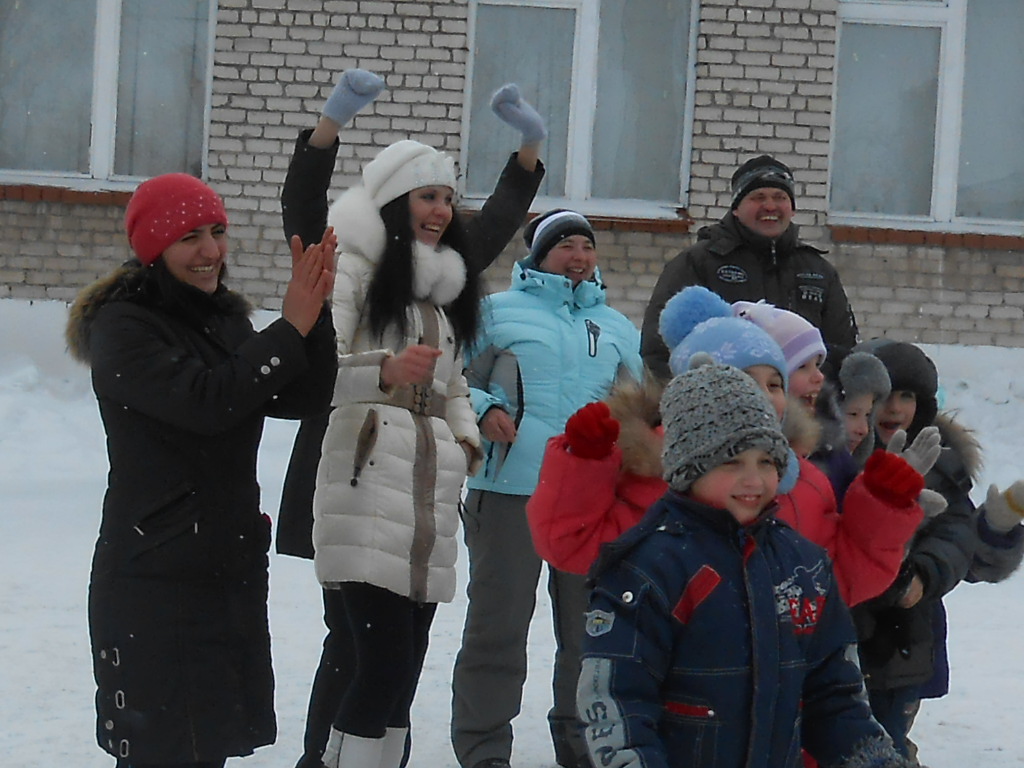 НАШИ ПРОЕКТЫ
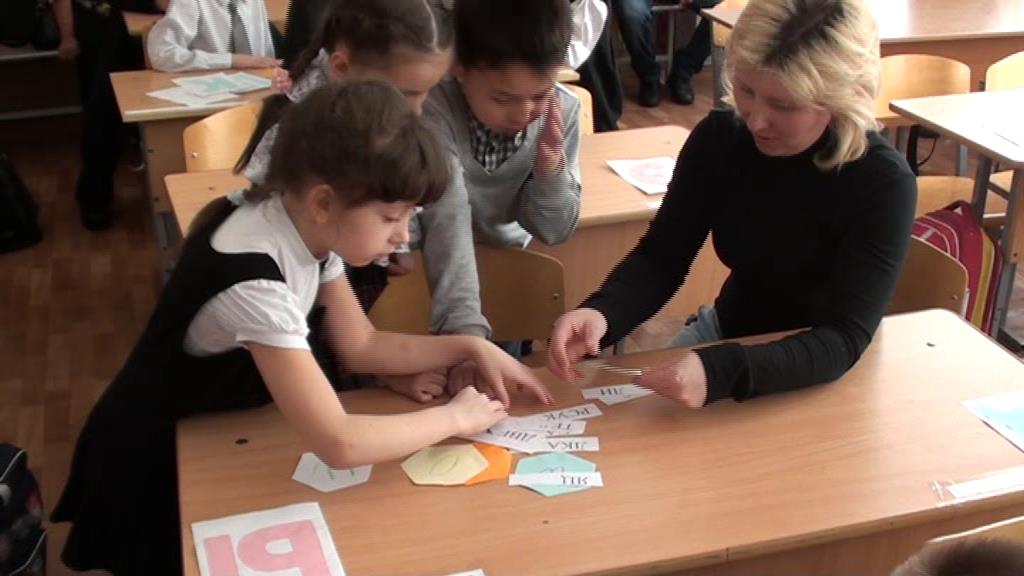 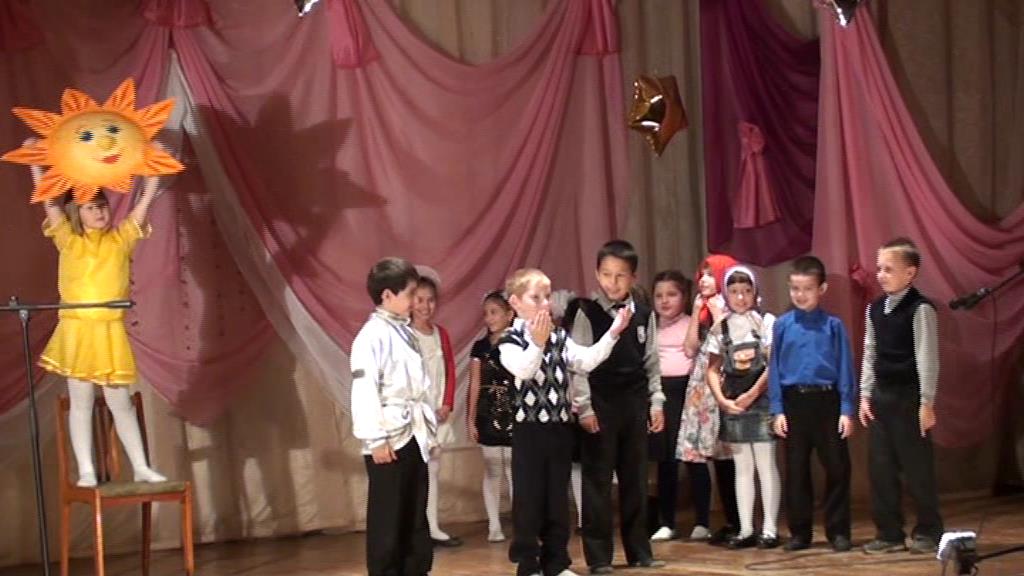 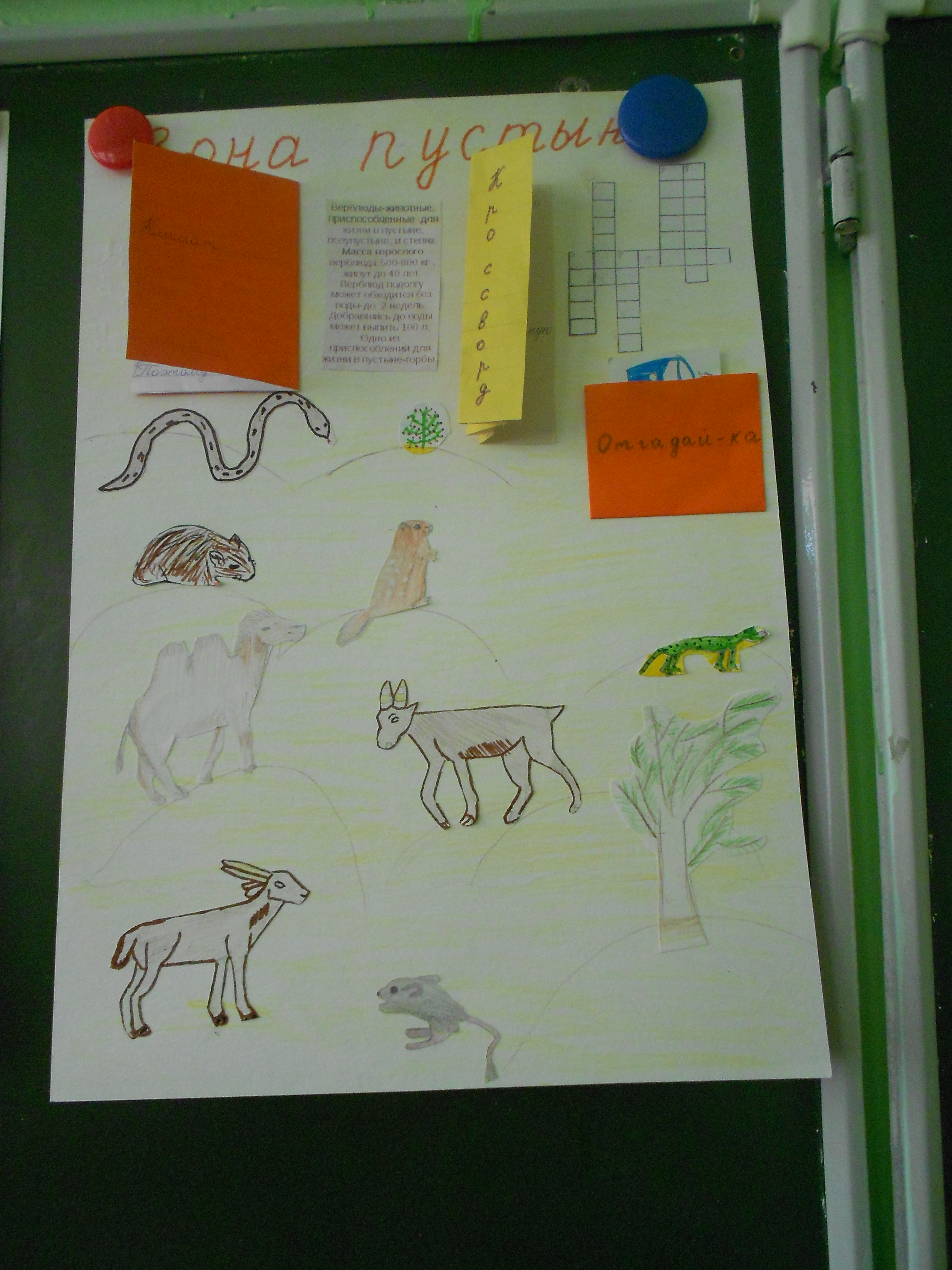 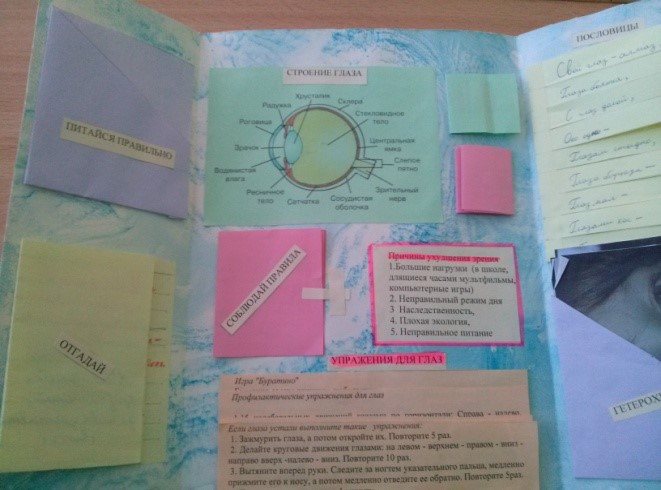 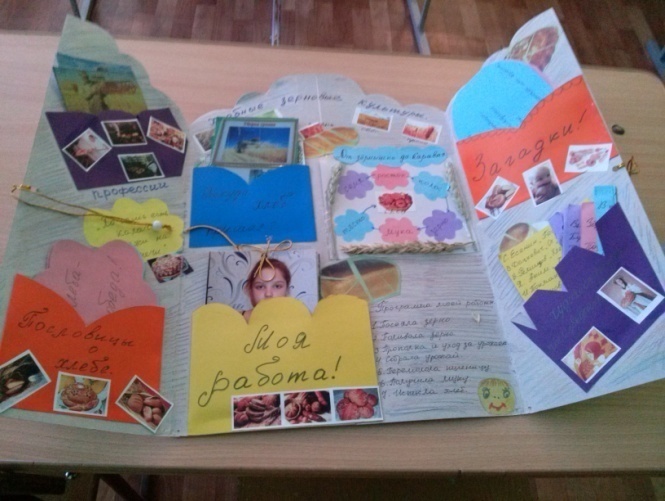 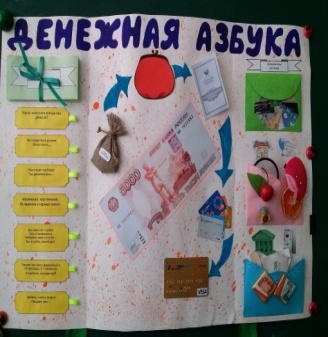 ЛЭПБУКи, выполненные моими учениками
Лэпбук
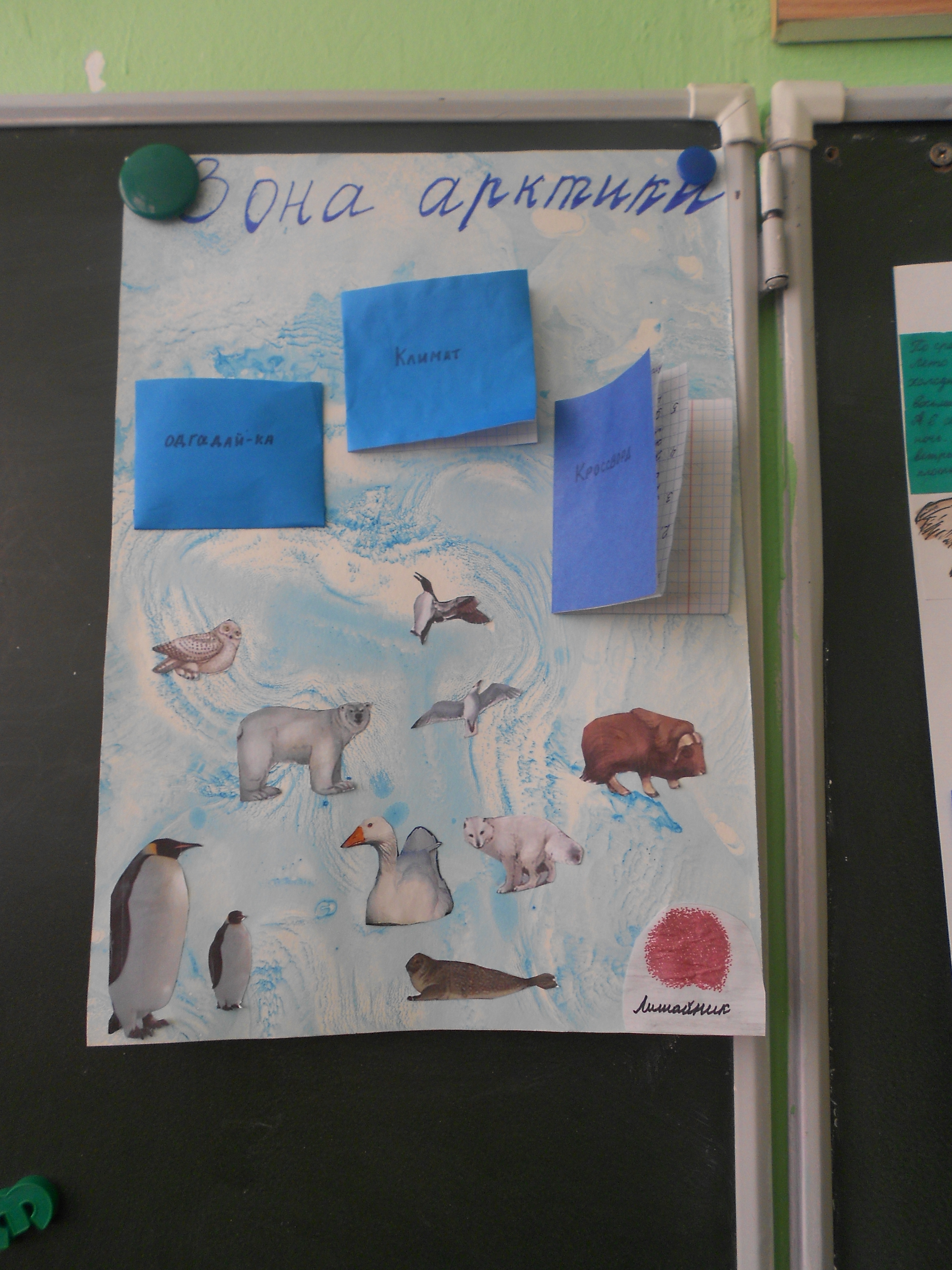 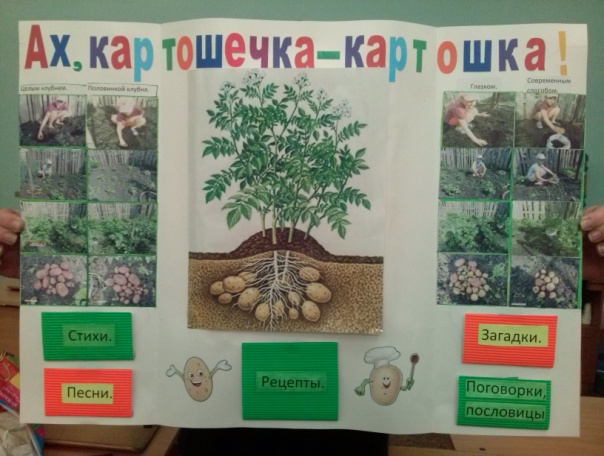 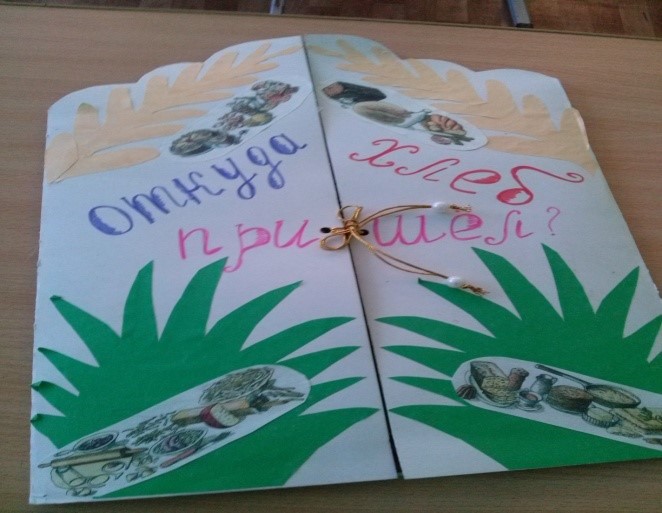